Носители  информации
Отгадай ребус и узнай тему урока
,
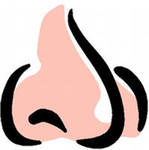 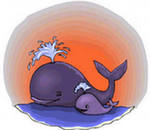 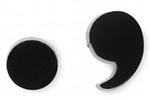 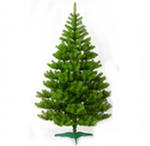 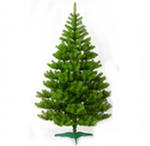 к
ит
нос
ели
На чем остаются следы? Приведи примеры.
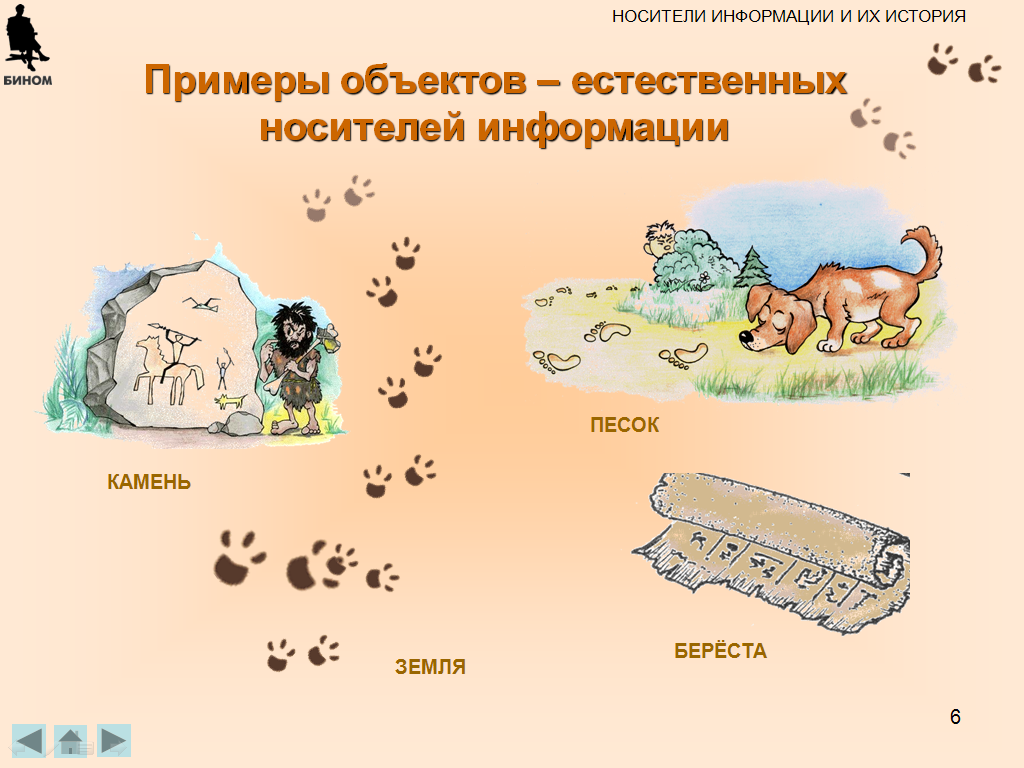 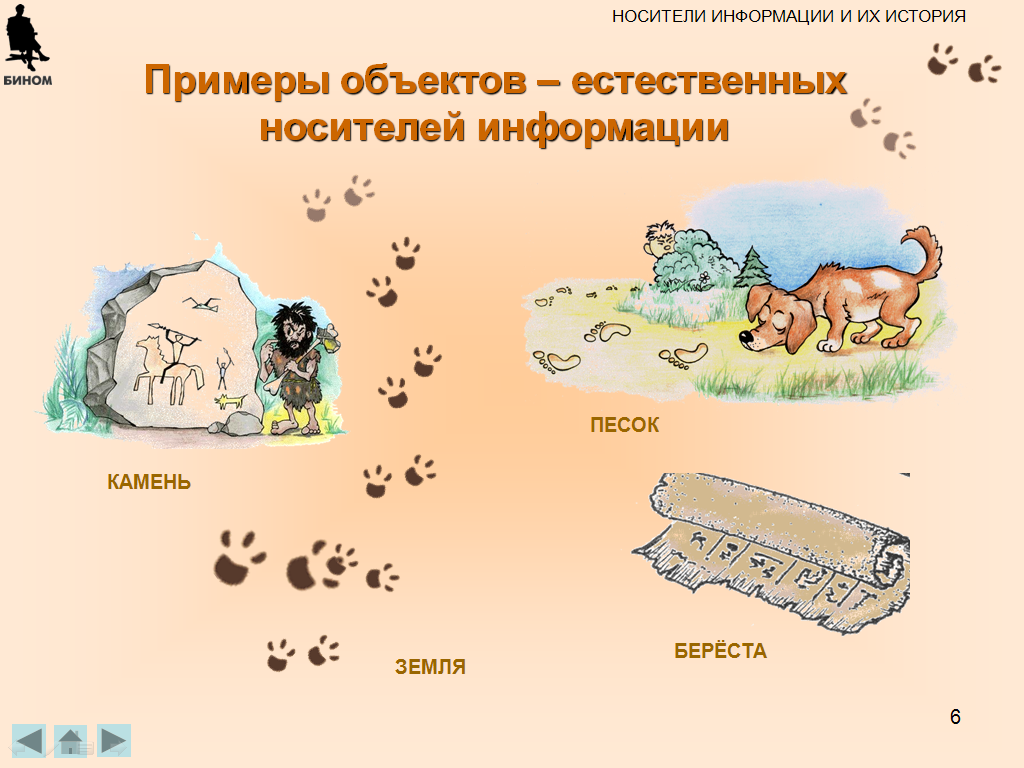 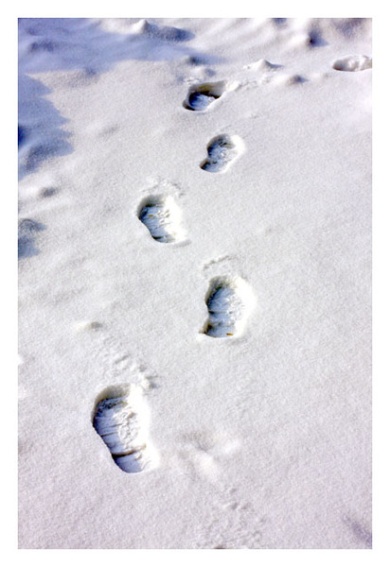 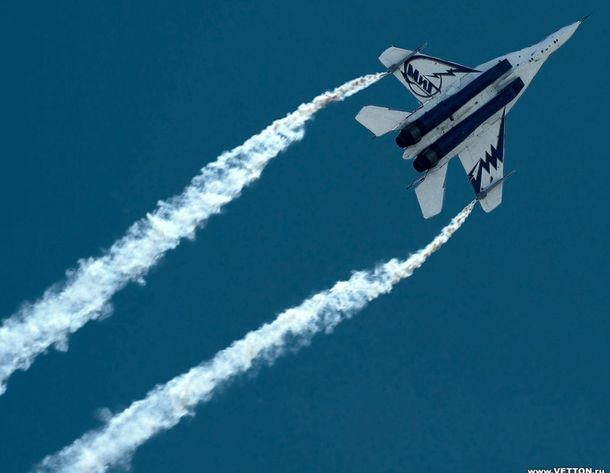 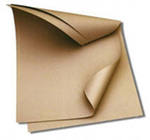 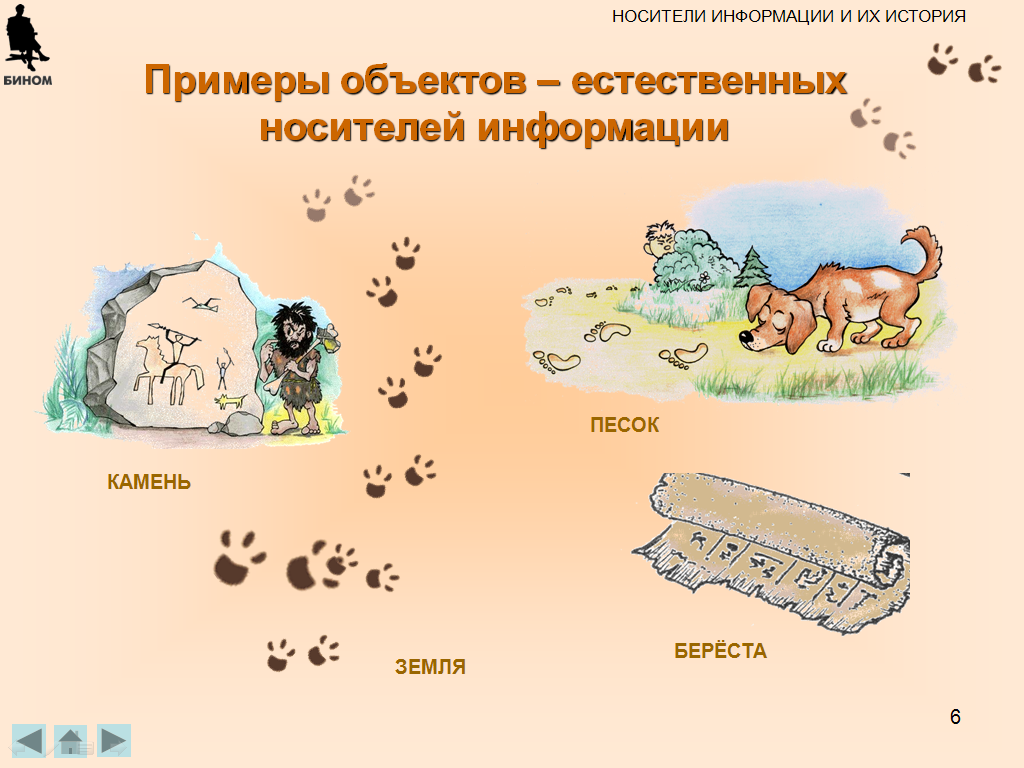 Носители информации – это предметы , на которых оставлены следы
Камень
Папирус
Бумага
Снег
Песок
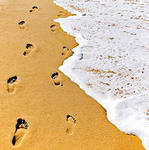 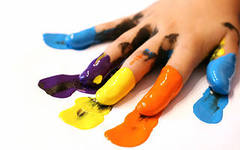 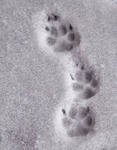 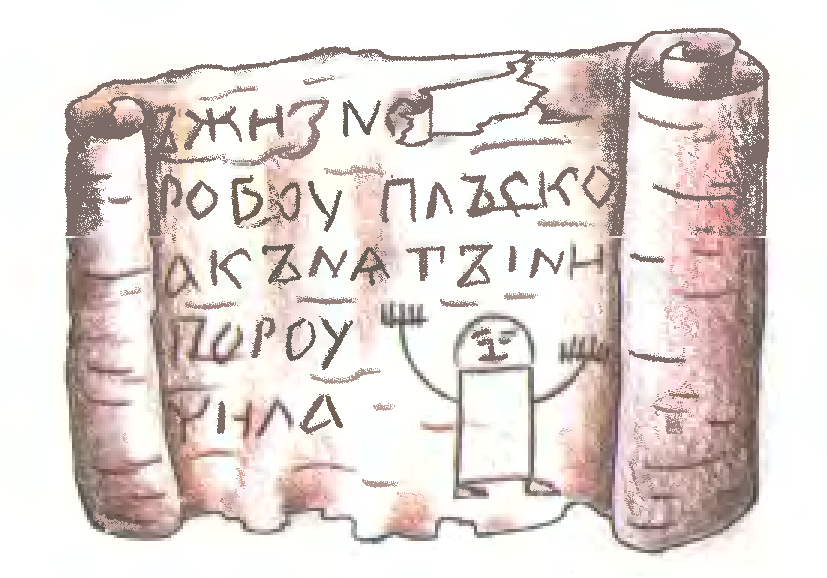 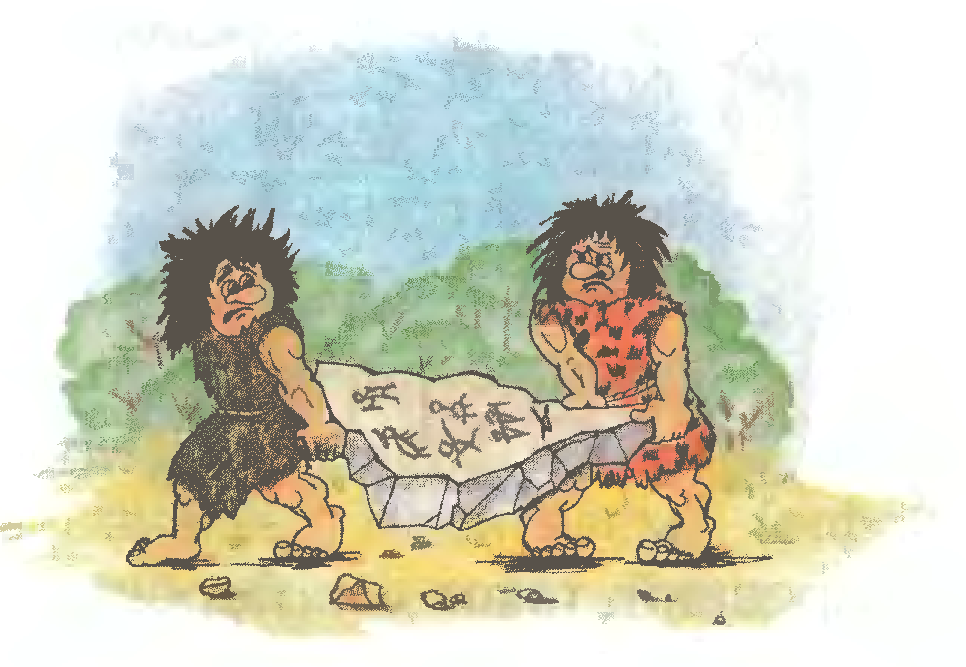 Из истории носителей информации.
Назови носитель, на котором создана открытка и  узнаешь интересный факт.
Назови  дерево и узнаешь, как называется носитель, изготовленный из его коры.
Бумагу изобрели в Китае около двух тысяч лет назад.
Вставь пропущенные буквы в слово
и узнаешь, на каком  носителе нарисована карта.
 П__ргам__нт
Берёсту изготавливали из коры берёзы.
Пергамент изготавливали из шкур животных.
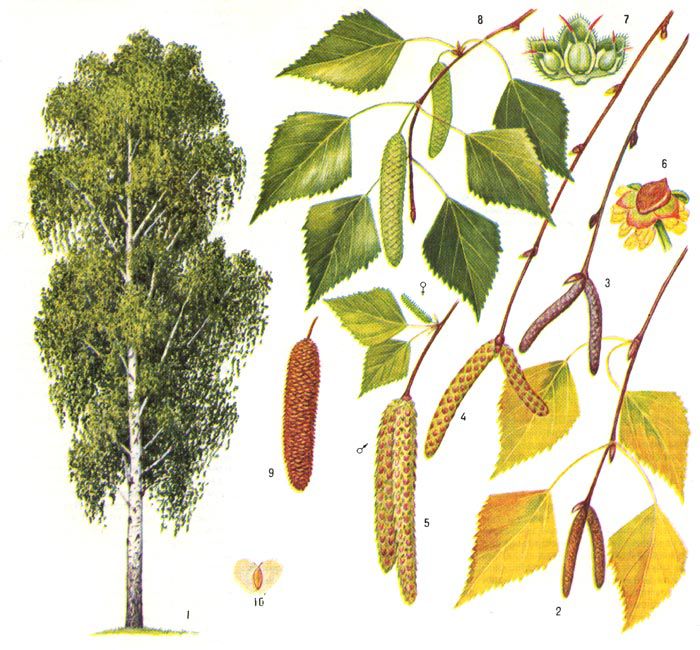 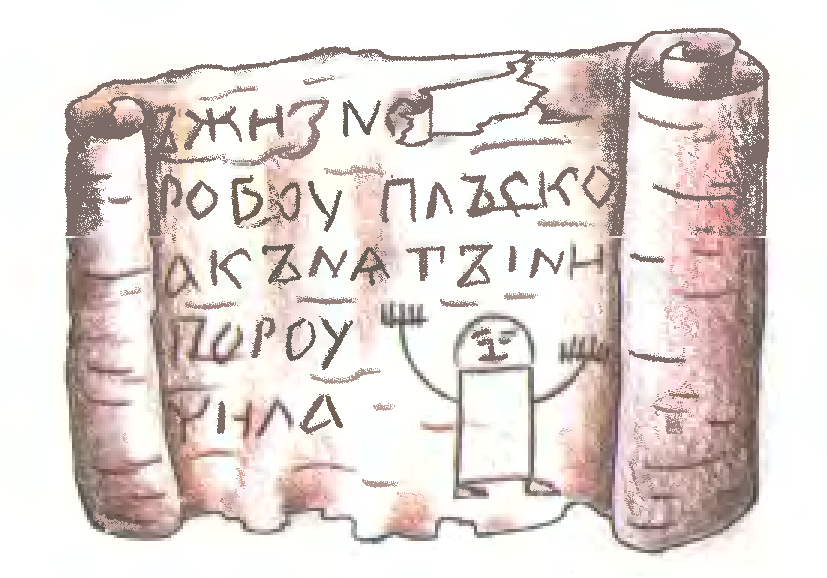 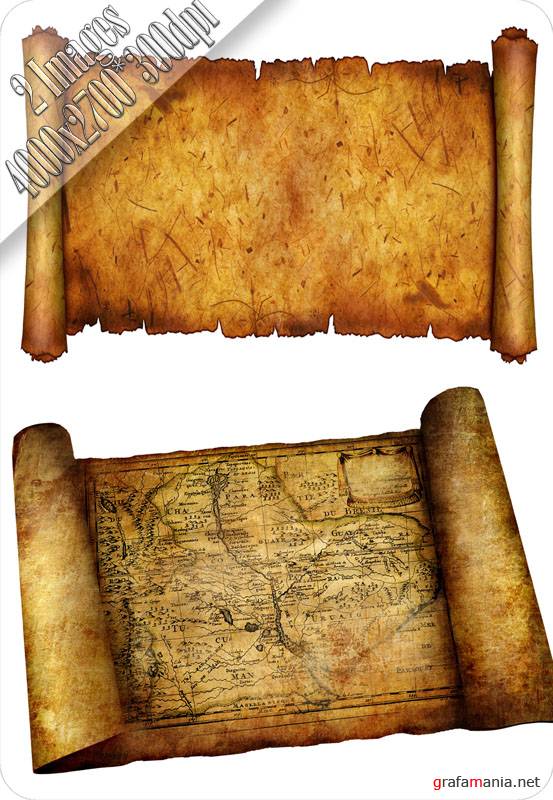 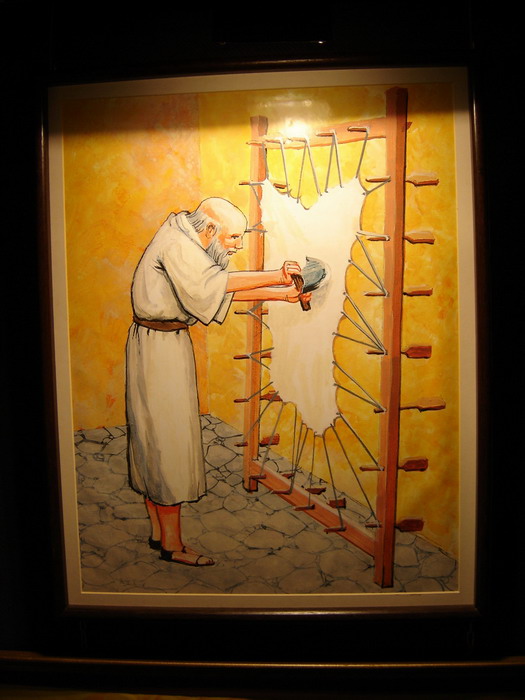 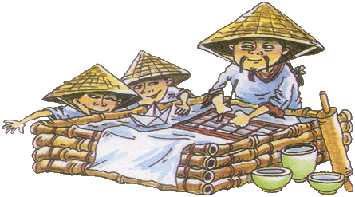 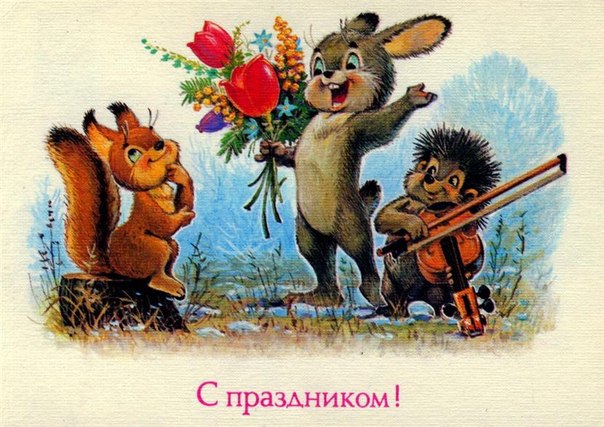 Какие носители используют сейчас? Назови.
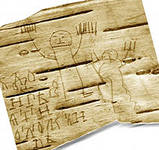 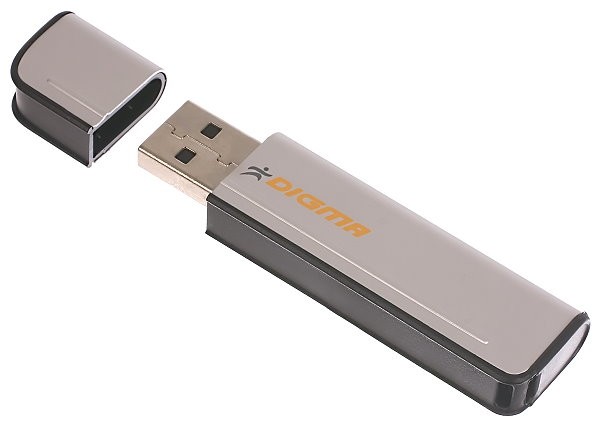 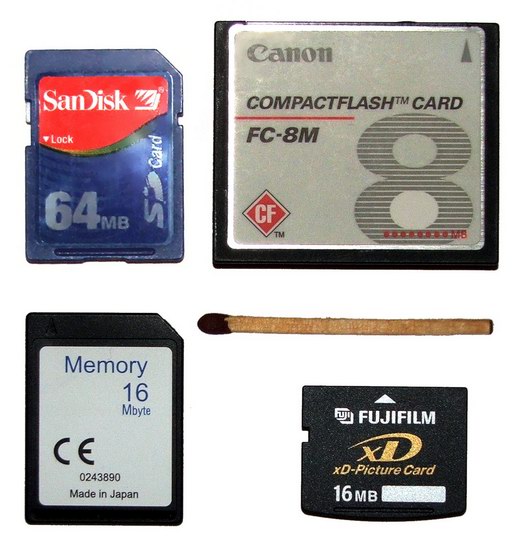 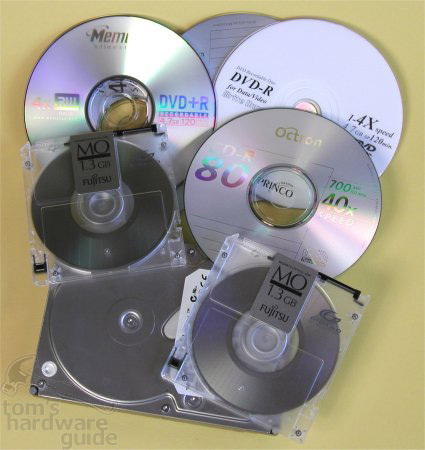 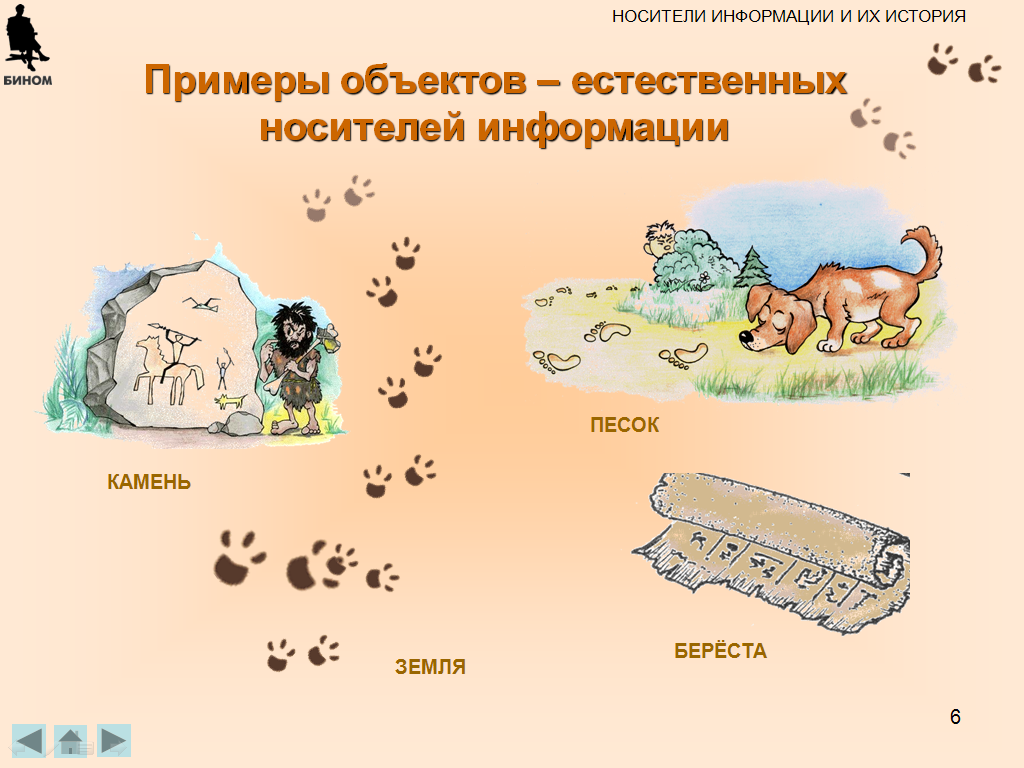 Рассмотри рисунок.
На каком носителе человек собирается что- то написать?
Как ты думаешь, удобно было древним людям «писать» на камне? Почему?
Почему современный человек не использует камень, как носитель информации? Объясни.
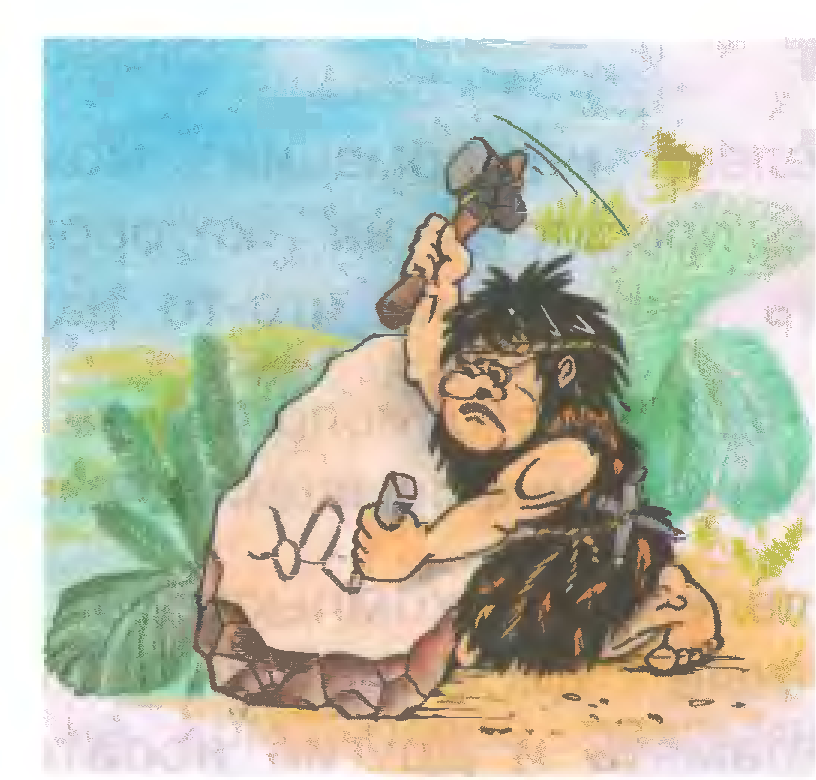